Application of additive manufacturing technology for the production of injection molding tools inorder to reduce the cycle time
Zoltán Takács, Imre Kállai
8th INTERNATIONAL SCIENTIFIC CONFERENCE ON ADVANCES IN MECHANICAL ENGINEERING
(ISCAME 2022)
10-11 November, 2022 Debrecen, Hungary
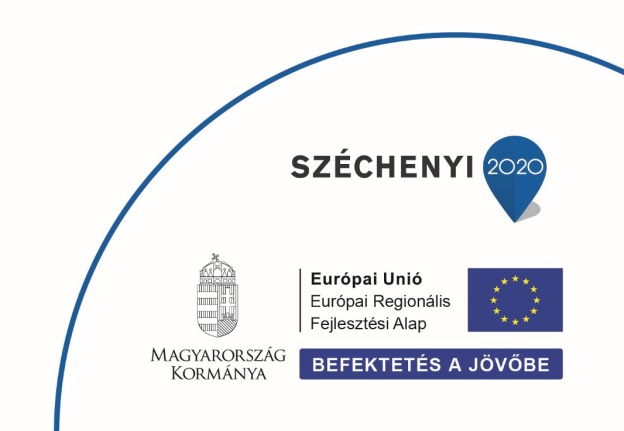 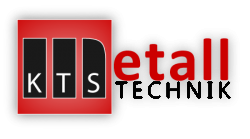 GINOP-2.1.2-8-1-4-16-2017-00430
What is additive manufacturing?
Additive manufacturing – defined by ASTM International (ASTM 2792 12):
Additive manufacturing is a process of joining materials to make objects from three dimensional data, usualy layer upon layer, as opposed to substractive manufacturing methodologies.
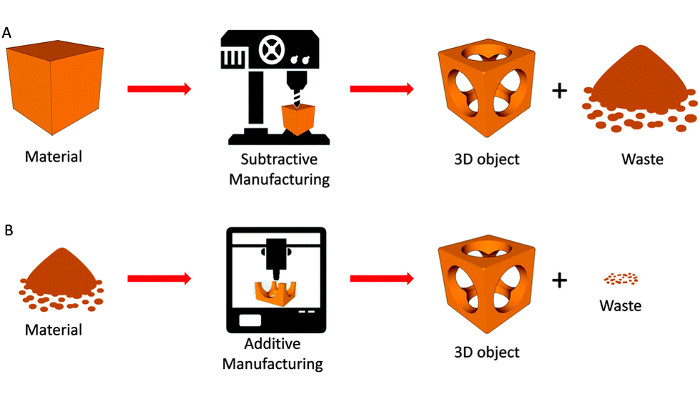 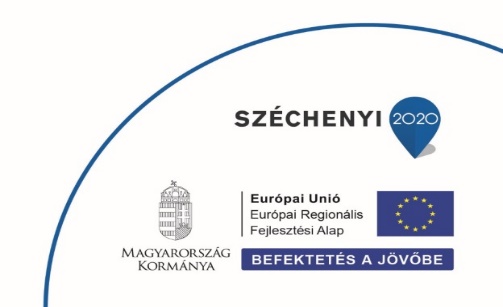 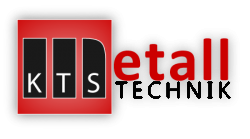 GINOP-2.1.2-8-1-4-16-2017-00430
additive manufacturing vs Traditional Manufacturing
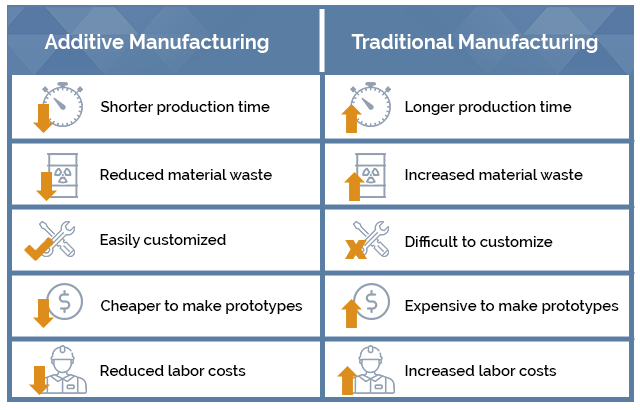 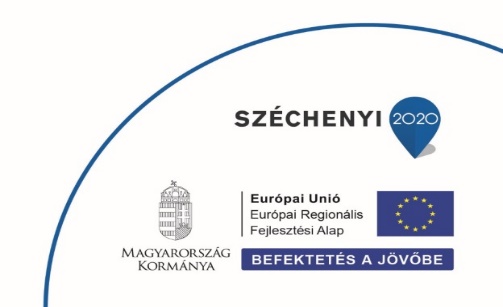 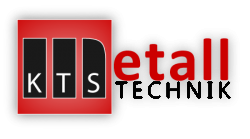 GINOP-2.1.2-8-1-4-16-2017-00430
additive manufacturing technologies
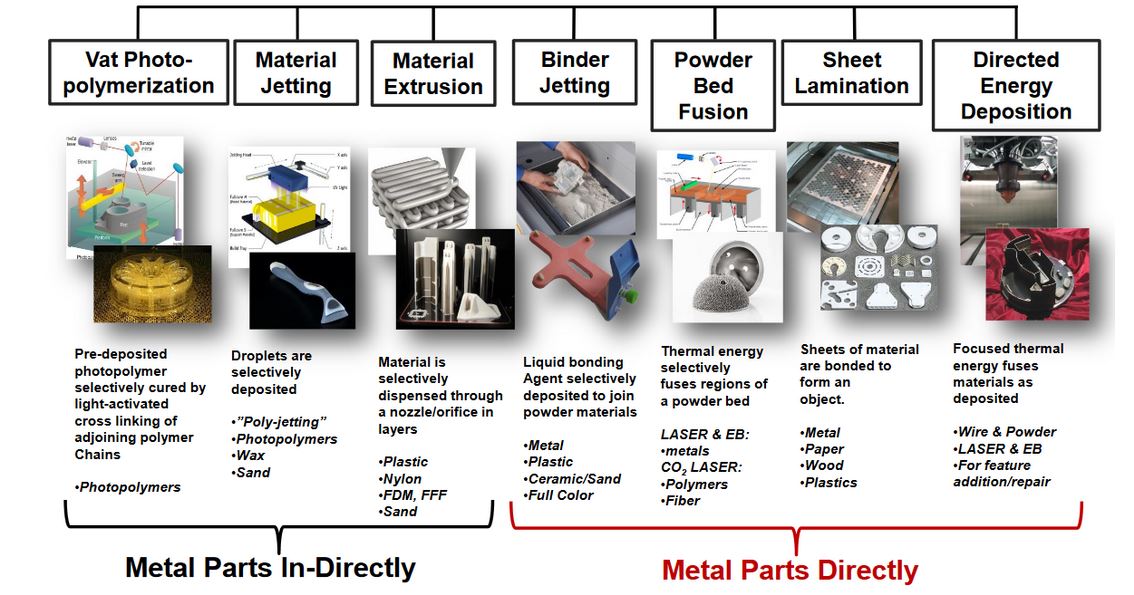 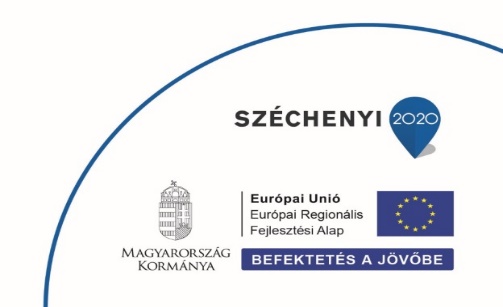 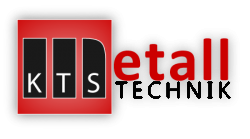 GINOP-2.1.2-8-1-4-16-2017-00430
Benefits of additive Manufacturing
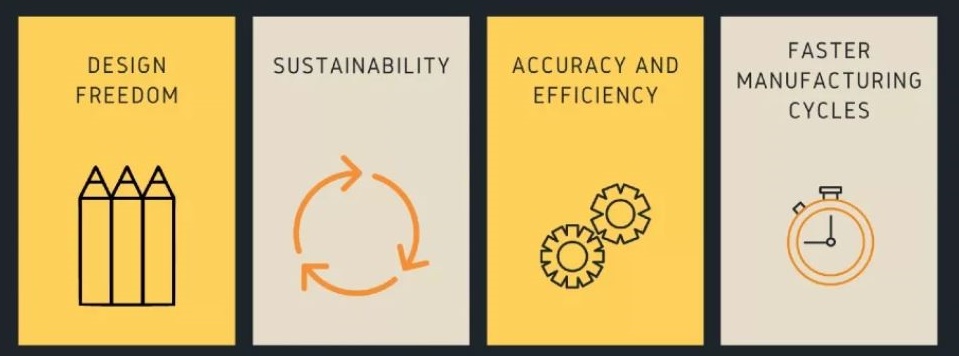 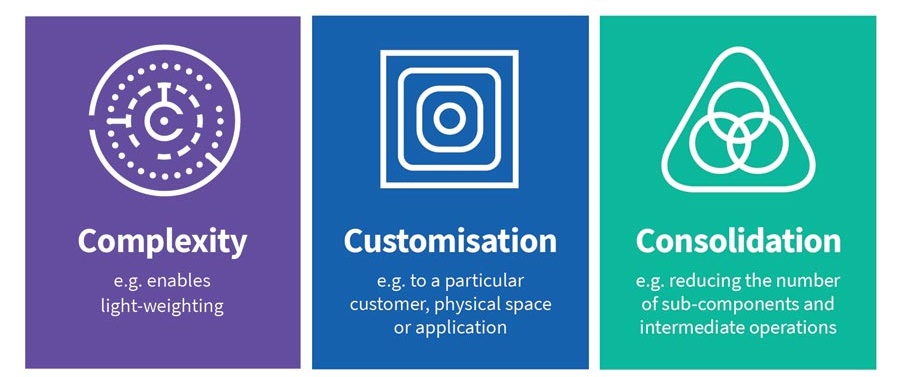 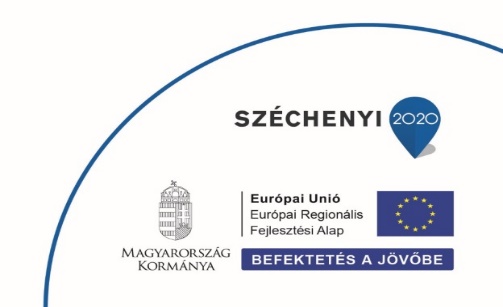 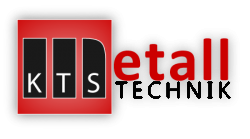 GINOP-2.1.2-8-1-4-16-2017-00430
Benefits of additive Manufacturing – how can we use it?
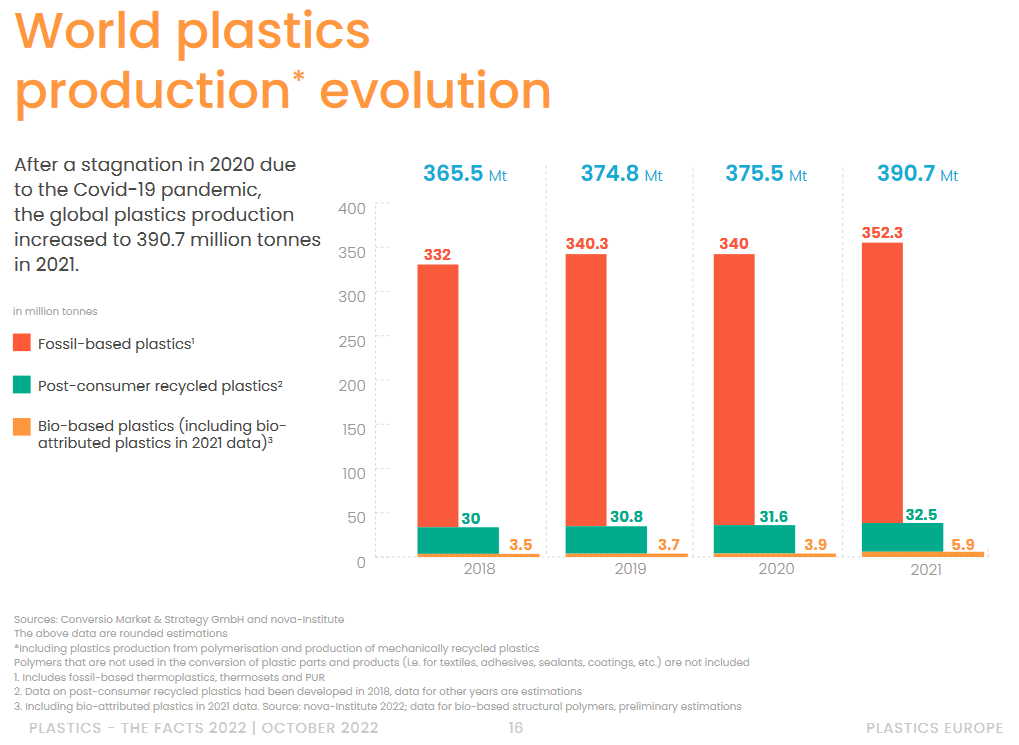 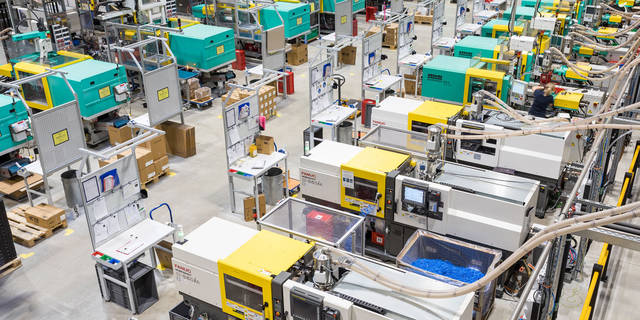 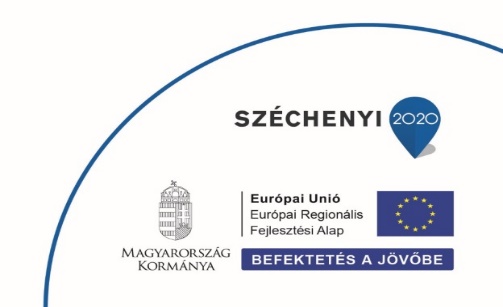 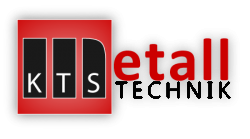 GINOP-2.1.2-8-1-4-16-2017-00430
Injection molding cycle
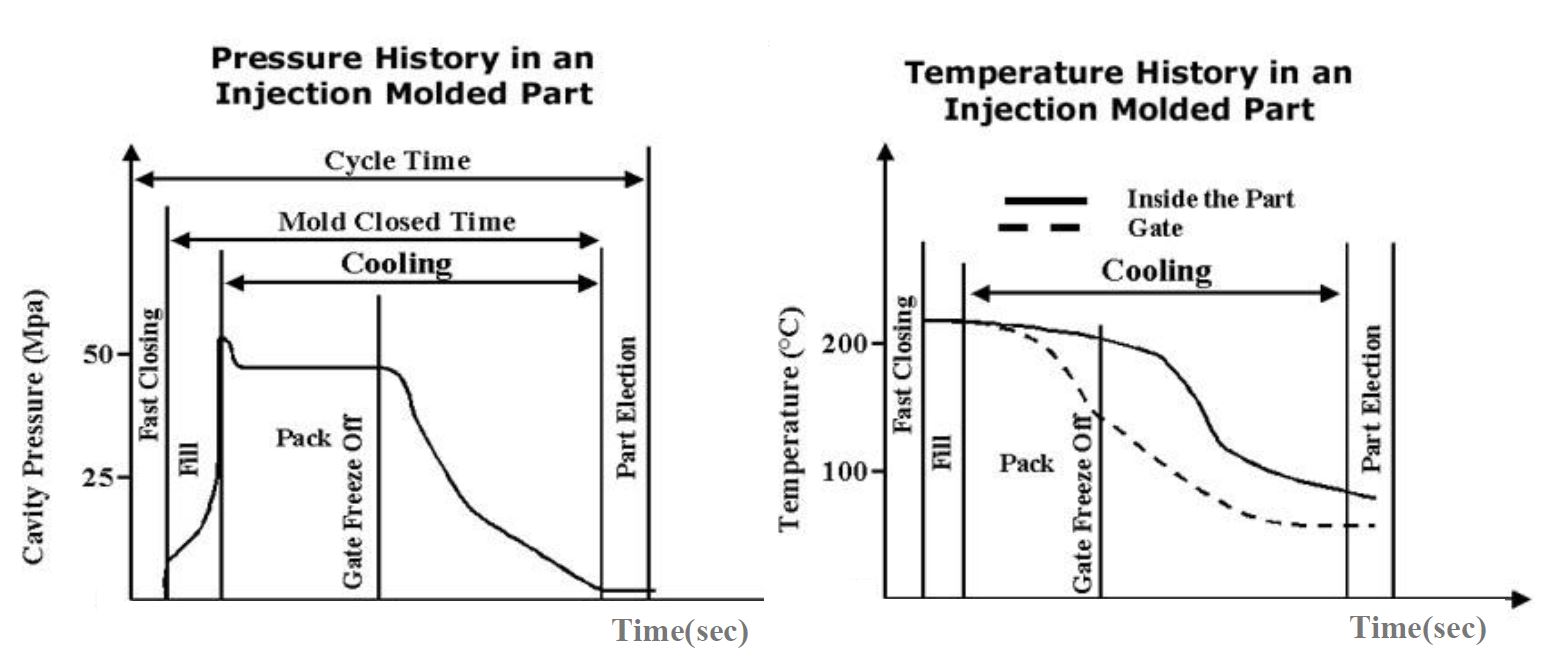 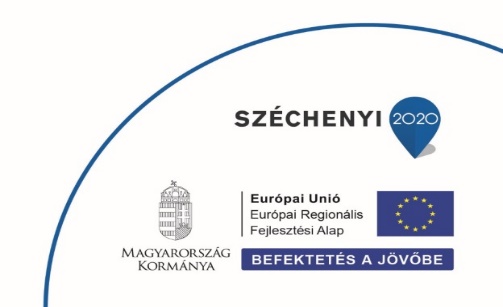 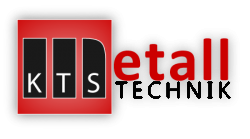 GINOP-2.1.2-8-1-4-16-2017-00430
Injection molding – process cycle
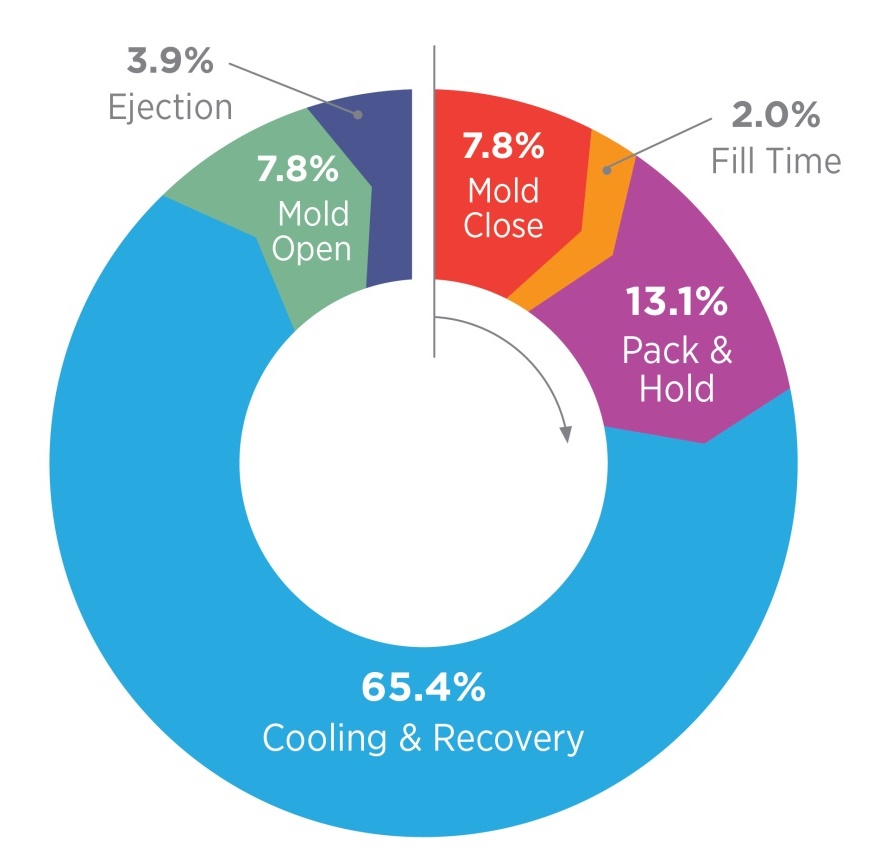 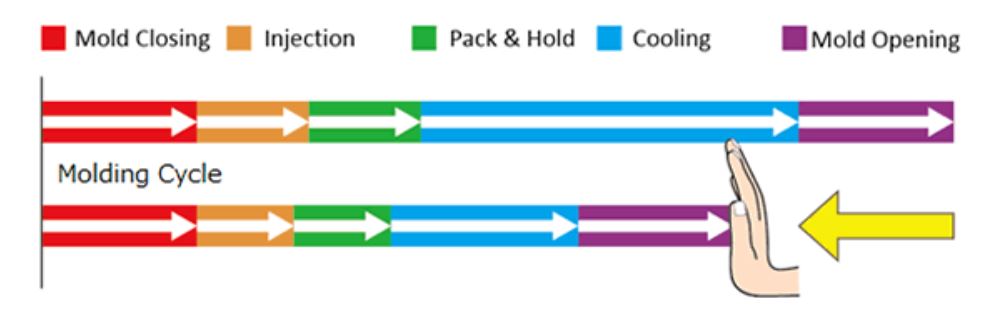 Rapid Heat/Cool Technology
CONFORMAL COOLING TOOL
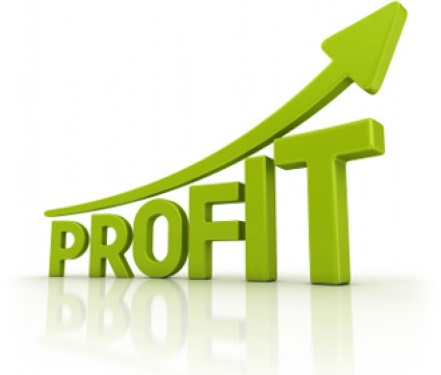 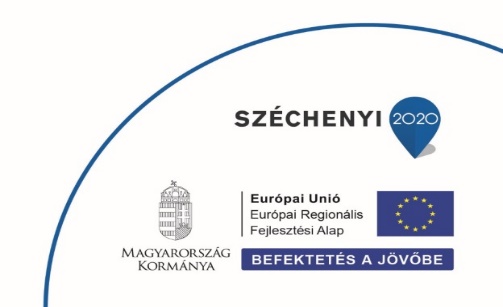 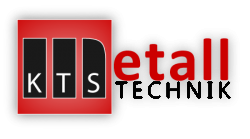 GINOP-2.1.2-8-1-4-16-2017-00430
The test products
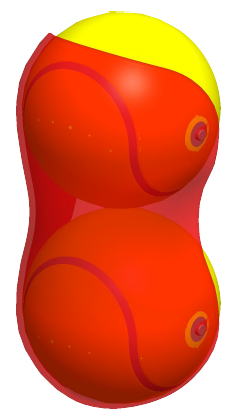 Main goal
Complex surface design
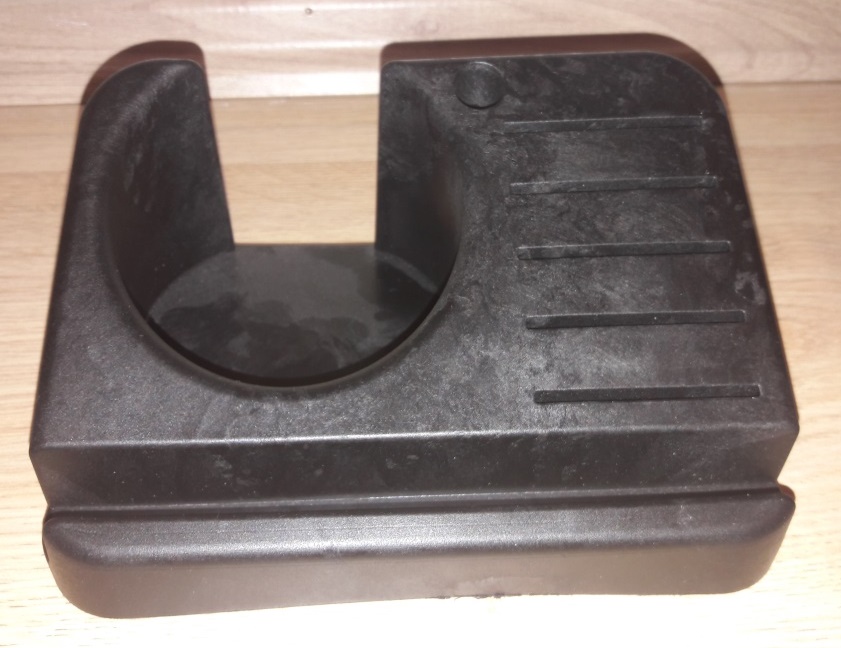 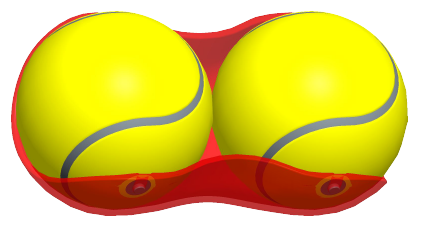 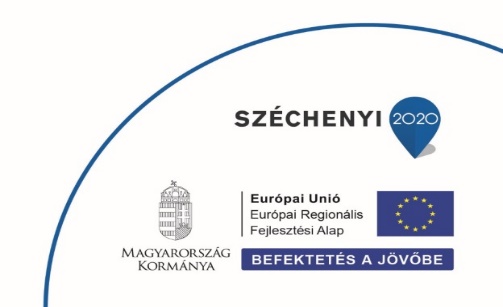 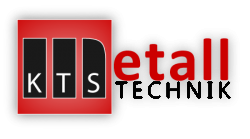 GINOP-2.1.2-8-1-4-16-2017-00430
Tool and Cooling chanel desig
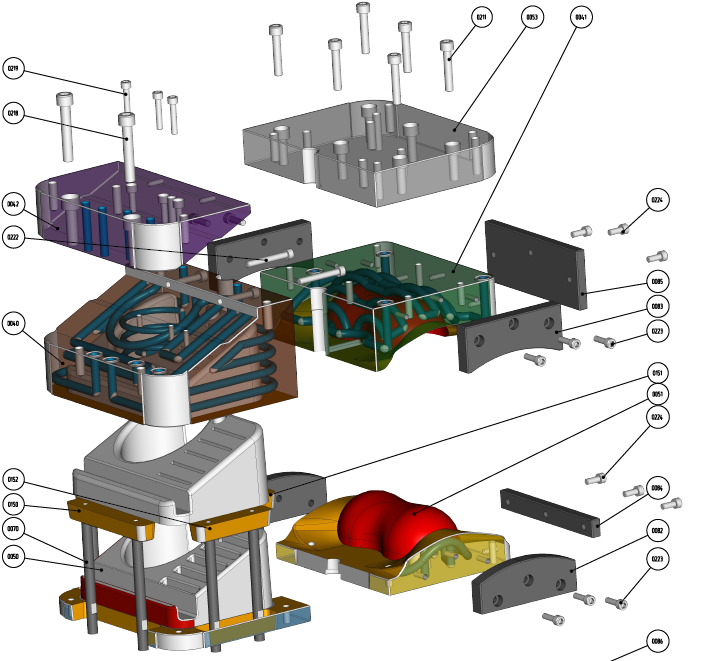 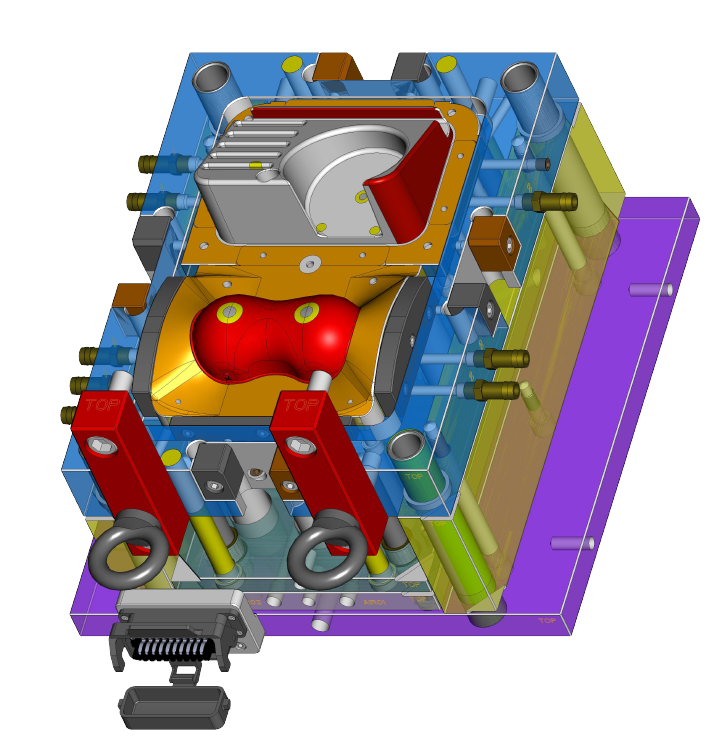 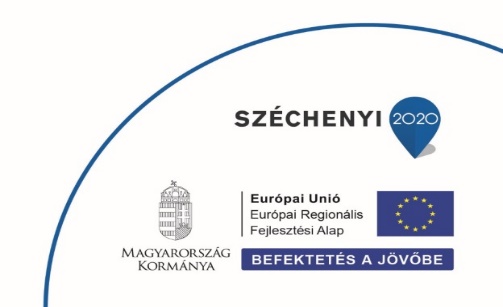 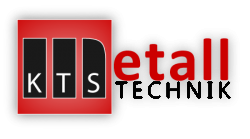 GINOP-2.1.2-8-1-4-16-2017-00430
Normal and conformal Cooling chanel desig
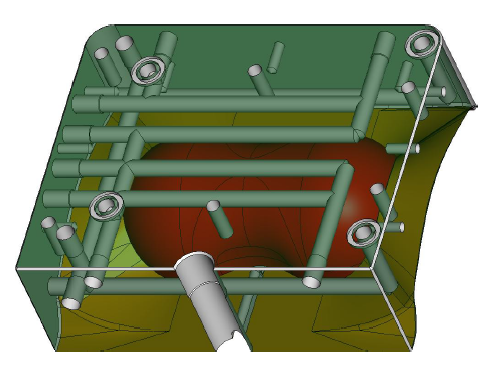 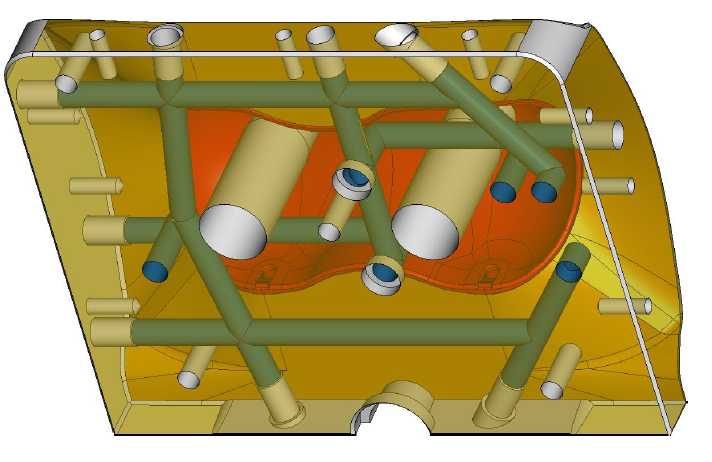 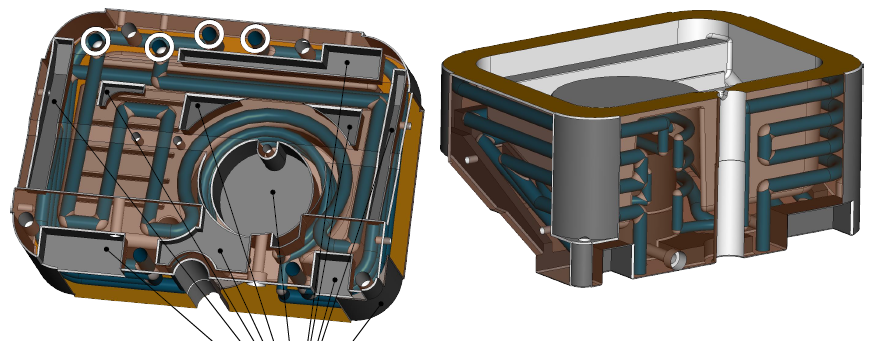 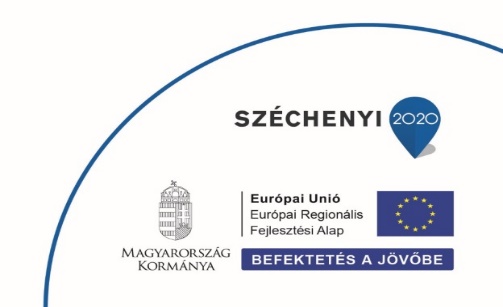 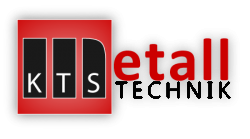 GINOP-2.1.2-8-1-4-16-2017-00430
tool insert produced with additive manufacturing technology
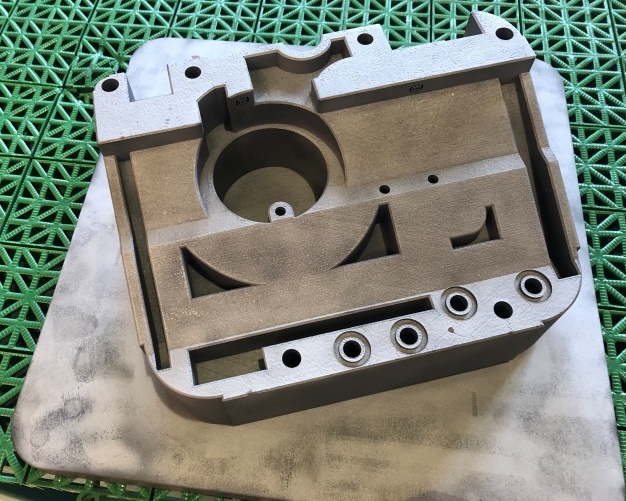 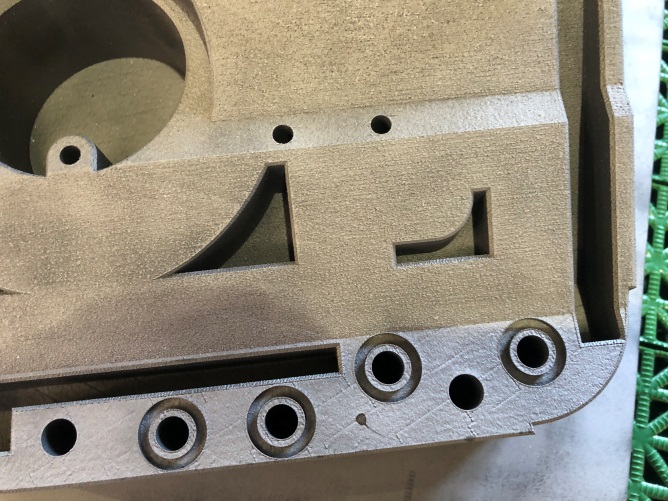 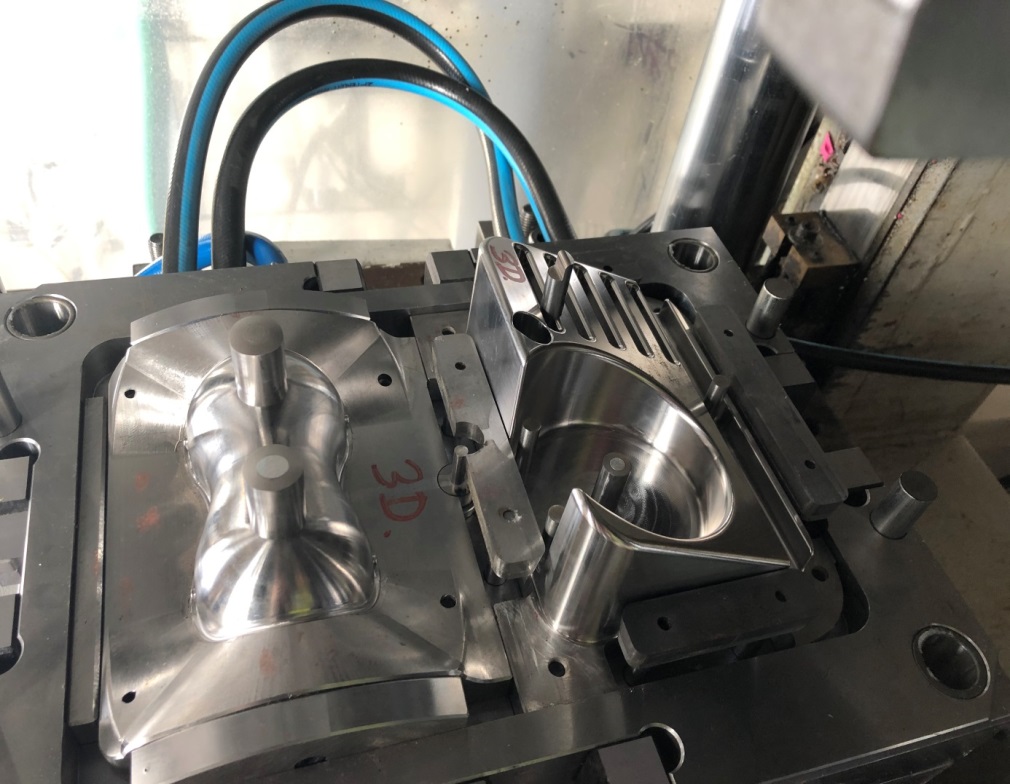 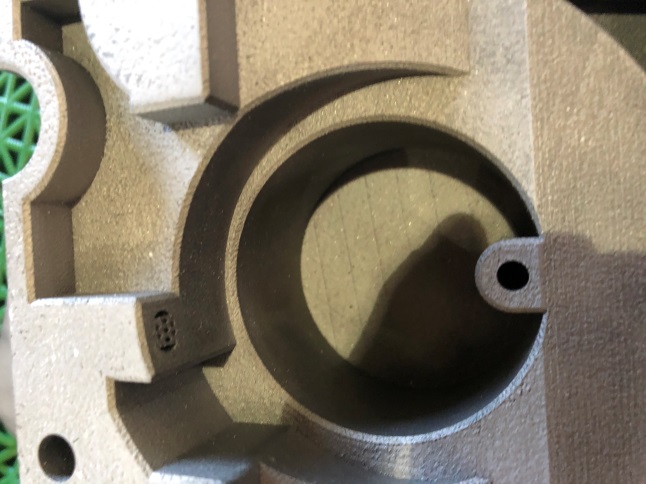 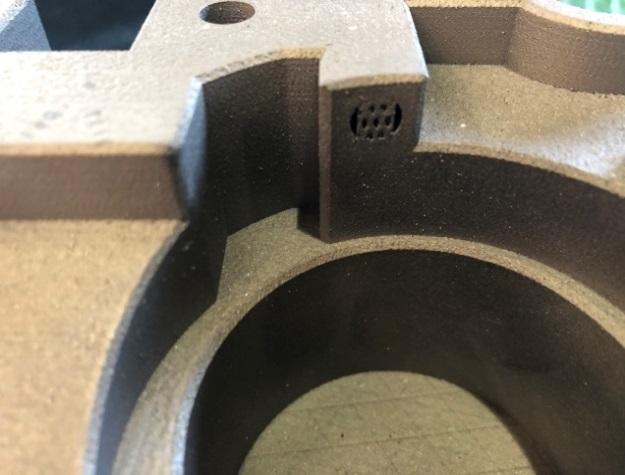 AFTER 3D PRINTING  SURFACE MACHINING  COMPLETE TOOL
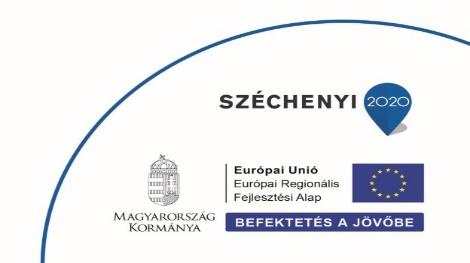 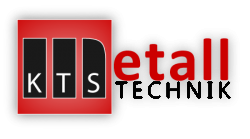 GINOP-2.1.2-8-1-4-16-2017-00430
injection molding manufacturing test
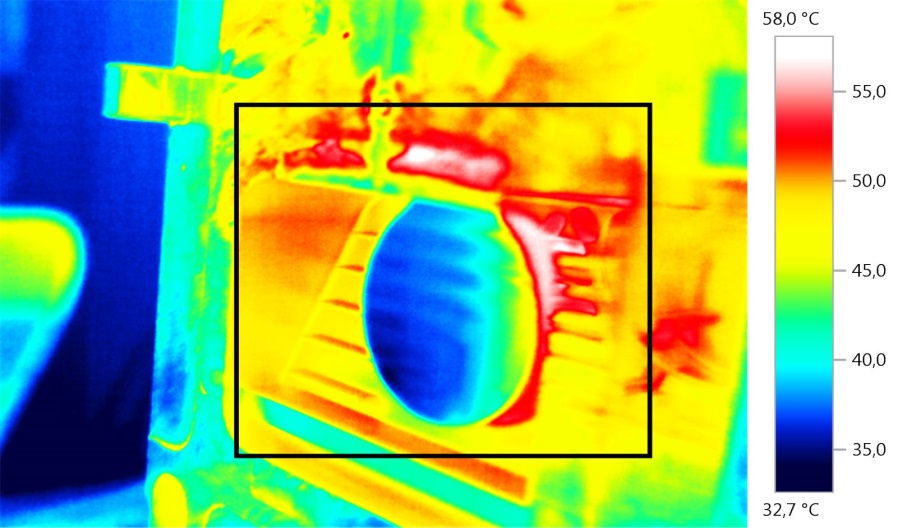 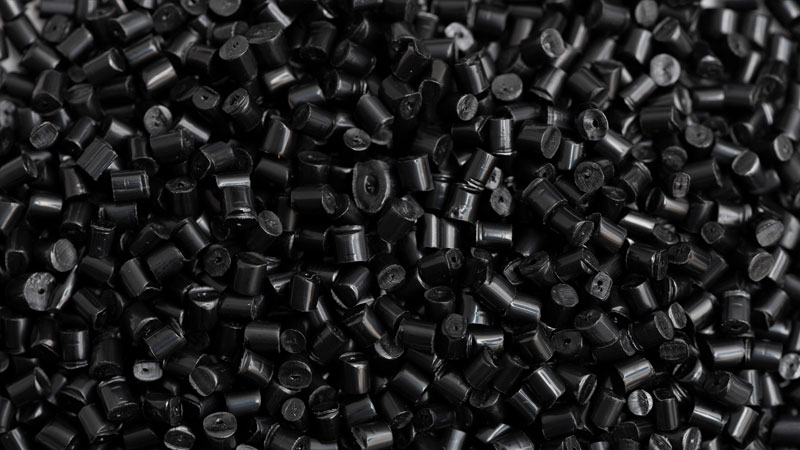 Material: 
PP
PA 6
PA 6 30 GF
CONVENTIONAL TOOL
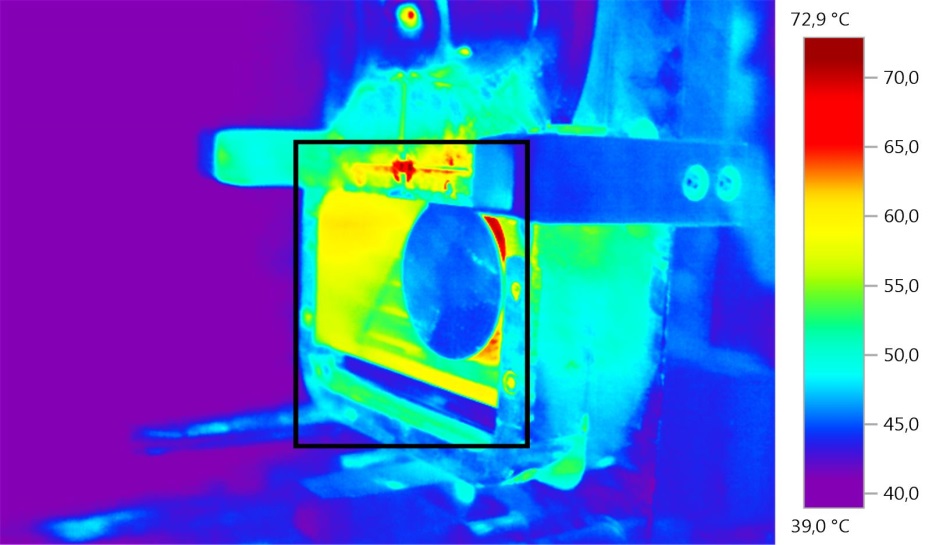 CONFORMAL TOOL
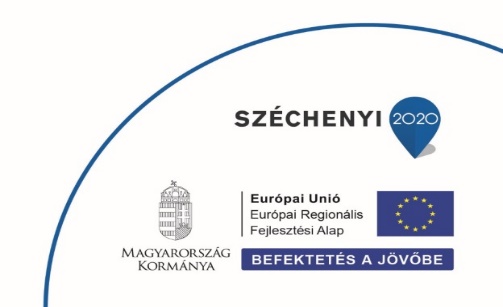 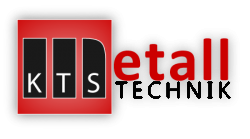 GINOP-2.1.2-8-1-4-16-2017-00430
injection molding test RESULTS
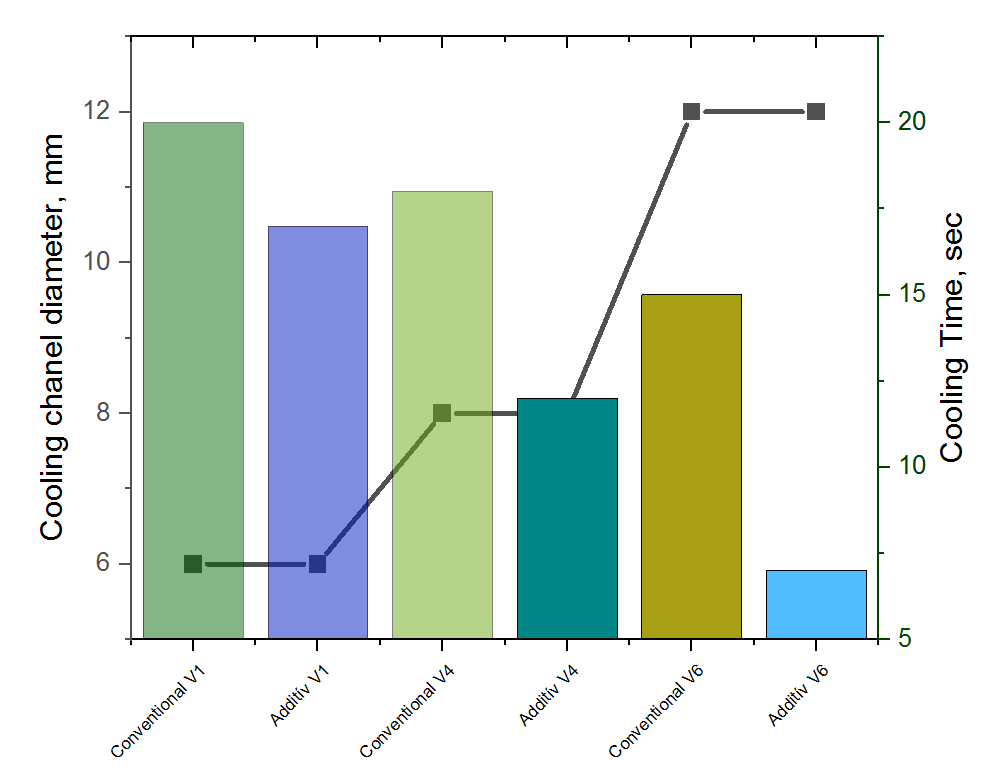 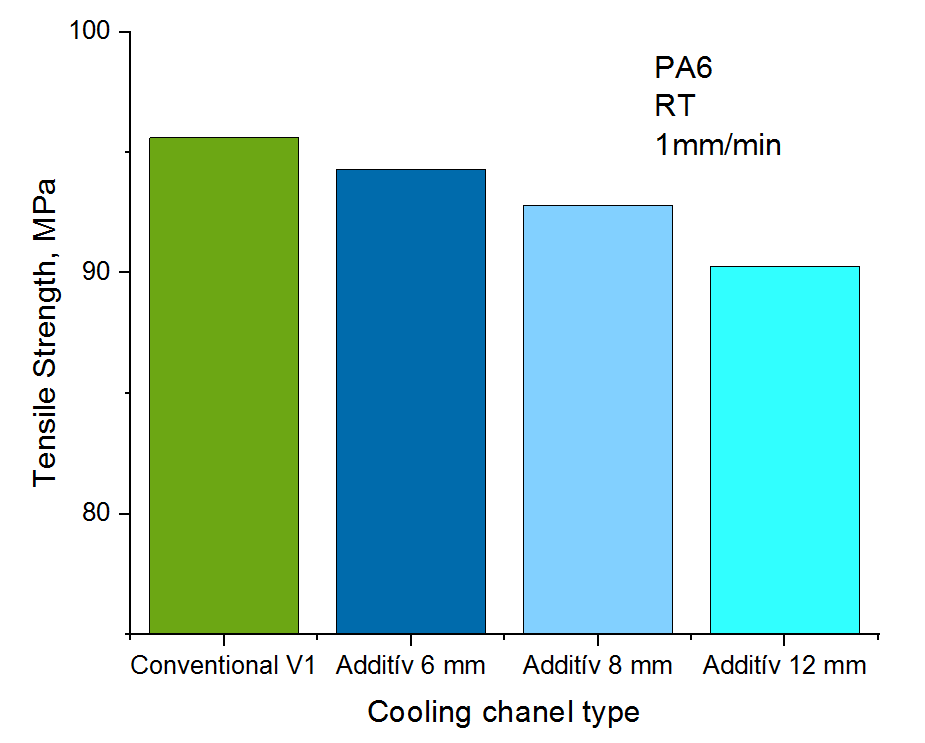 +     Cooling time was reduced from 20 sec to 7 sec (-65%)
+     3D printed tool was 15% lighter compare to the conventional one
-     Tensile Strength was decreasing with 5,6%
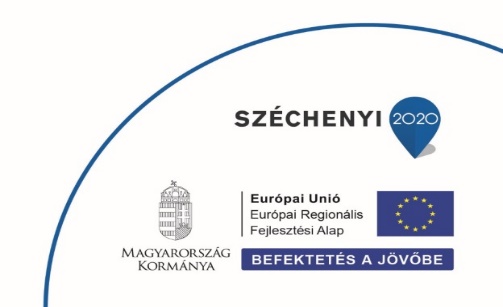 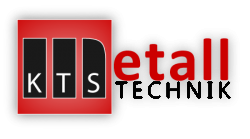 GINOP-2.1.2-8-1-4-16-2017-00430
Interesting pictures
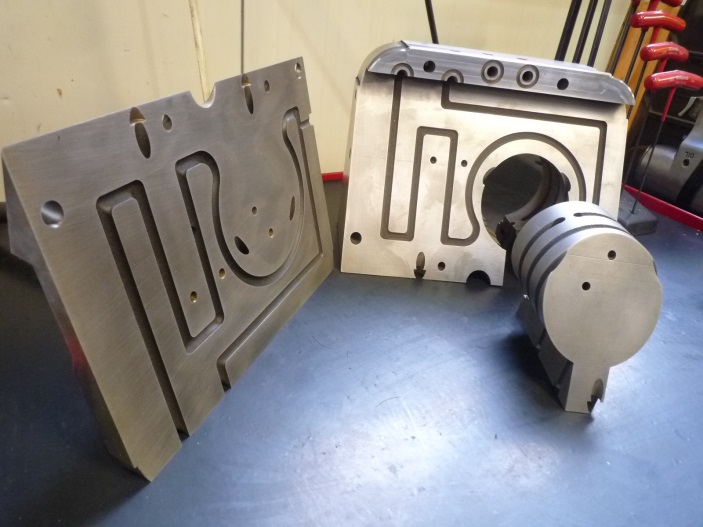 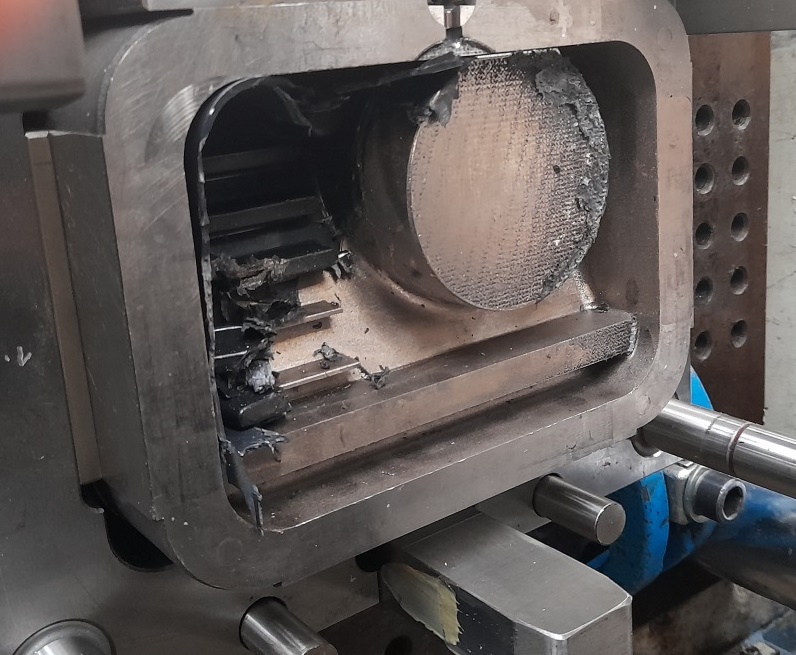 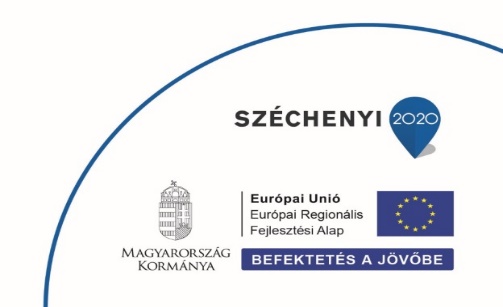 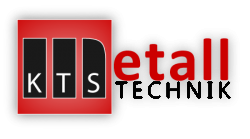 GINOP-2.1.2-8-1-4-16-2017-00430
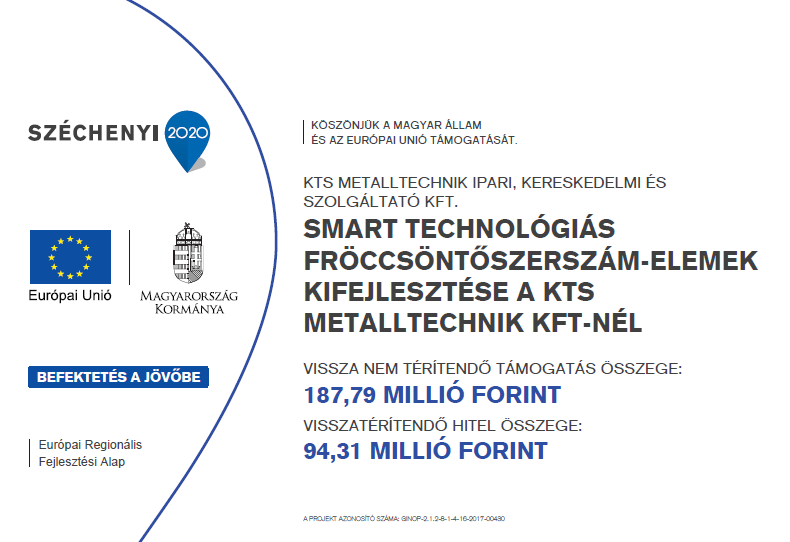 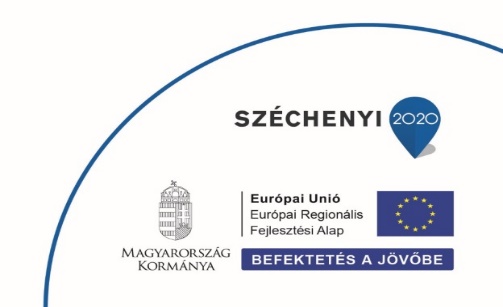 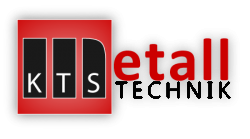 GINOP-2.1.2-8-1-4-16-2017-00430
Thank you
 for 
your 
Attention!
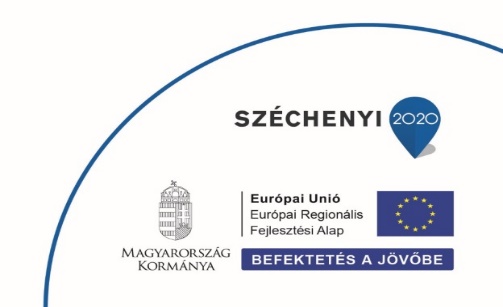 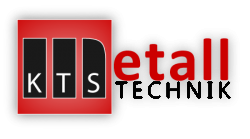 GINOP-2.1.2-8-1-4-16-2017-00430